AIMS REDESIGN UPDATE
March 2024
01.
CENTERING INDIGENOUS PERSPECTIVE
Review of AIMS indicators by Indigenous statistician JD Lopez
02.
DATA INTEGRATION
Aligning 20 yrs of AIMS data
03.
ANNUAL AIMS REVIEW
Room for improvements
04.
NEXT STEPS
TABLE OF
CONTENTS
Spring 2024 format + Changes for next cycle
05.
CODEBOOK WORKING GROUP
Spring and Fall surveys done
01.
CENTERING the INDIGENOUS PERSPECTIVE
with Indigenous Statistician JD Lopez
MEET THE CONSULTANT
Is a member of the Quechan tribe from Fort Yuma, California and currently serves as an Assistant Professor at the University of Arizona. 

His expertise is in Native American education, utilizing Indigenous statistics, and understanding the challenges of applying quantitative results to Indigenous populations.
Jameson D. Lopez, Ph.D.
Assistant Professor, Univ of Arizona
PRIMARY GOALS
Provide an external third party review of AKIS
METRICS OF SUCCESS
INDIGENOUS PRINCIPLES
Assess effectiveness in measuring student success. Propose additional indicators for measuring student accomplishments.
Ensure metrics and data definitions center Indigenous student success and values.
*Anticipated completion: Late March 2024
REDESIGN COMMITTEE MEETINGS ON HOLD
Currently on hold to prevent any conflicts between the feedback from JD Lopez and decisions made by the redesign committee.
GOING FORWARD
Monthly meetings will resume following JD's review (April/May). The committee will have access to his feedback and any suggested changes will be put forward for committee.
02.
DATA INTEGRATION
With A Transition in Thought
INTRODUCTION
In December 2023, an RFP was issued to consolidate,  and align historical AIMS data into a unified database. 

The solution aimed to prioritize data security, governance, and accessibility, while considering future needs for data visualizations and tailored reports.
A TRANSITION IN THOUGHT
An analytics consultancy that provides short-term expertise and solutions that empower organizations to be self-sufficient in the future.
Michael LaRose
CEO
IDENTIFY SOLUTIONS
Identify database and management options with consideration of data security, integration tools, and costs
PRIMARY GOALS
DESIGN
MIGRATE
Design database structure that aligns current and historical data and flexible enough to handle new variables
Migrate all historical and current data to new database
Identify
Mapped
Aggregate
CURRENT PROGRESS
(AIMS 2020-2023)
Every data point has been identified, categorized, and documented
Data types are categorized into different tables and linked by unique identifiers.
Aggregate data into a single file utilizing the table structure
NEXT STEPS
02.
01.
INCORPORATE ADDITIONAL YEARS
DEVELOP SUBMISSION PROCESS
Will continue to document data points working backwards
Assist in developing a more streamlined submission process utilizing current data tools.
03.
DOCUMENTATION
Provide documentation of processes as well as query statements for annual reporting.
*Anticipated completion: Between June and August 2024
03.
ANNUAL AIMS SURVEY REVIEW
Much Better - 5.00


4.00


3.00


2.00


Much Worse - 1.00
Extremely Easy - 4.00



3.00



2.00



Extremely Difficult - 1.00
How easy was it to understand what data you were being asked to enter in?
Compared to previous years, how easy was it to enter/submit data?
ANNUAL AIMS SURVEY BY THE NUMBERS
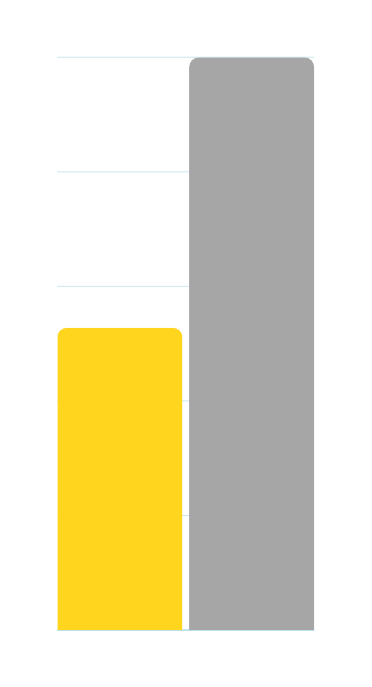 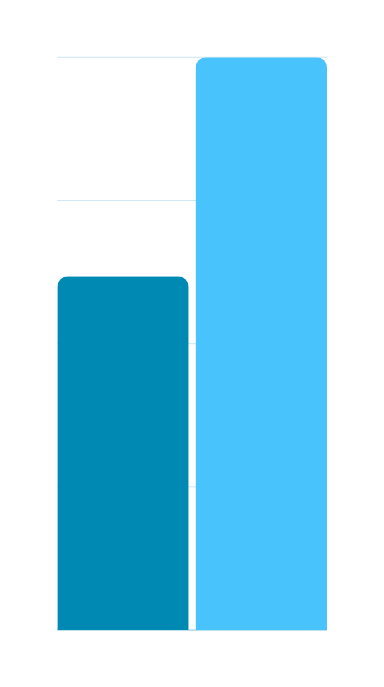 COMPLETION
34 out of 36 TCUs submitted
UNDERSTOOD
Participants did not find it difficult to understand what data was being requested (2.47 out of 4.00)
MORE DIFFICULT
Participants reported a slightly less satisfactory survey experience compared to the previous year. (2.64 out of 5)
WHAT WENT WELL
Navigation 
Step-by-step walkthrough
Table of contents
Pre-populating data
Auto-save
WHAT DID NOT GO WELL
Checkmarks
Navigating between sections
Viewable space
Small columns
Too much scrolling
Could not paste large amounts of data into Qualtrics
Mismatching Template
ADDITIONAL FEEDBACK
What went well?
What didn’t work well?
What can be improved?
04.
NEXT STEPS
Spring 2024 Survey + Next Cycle
Continuing with Qualtrics
Positive feedback from last spring.

Smallest survey

No additional prep needed
SPRING 2024
TENTIVE PLANS
for
Next AIMS Cycle
QUALTERYX-CEL
Q
AL
Based on feedback from institutions and limitations of the out-of-the-box product, we will be relying less on Qualtrics after Spring 2024
Alteryx is a data analytics and visualization platform that allows for easy data cleaning, transformation, and analysis large datasets from different sources.
The survey materials will be accessible in August and will be available throughout the year, just like in previous years.
Excel is back (with caveats) by popular demand
E
Au
A crucial element in our data integration process

AIHEC will further utilize for effortless manipulation, cleaning, and organization of large datasets

Accepts Excel files and efficiently aligns and stores data within our larger AIMS dataset

Allows for the generation of pre-populated Excel files for each TCU and can quickly produce custom reports
The upcoming Excel template will maintain a similar format to previous years.

No additional data will be gathered. The redesign committee will discuss when to take out components marked for removal.

The template will have strict data validation rules and restrictions on altering worksheet structures

Sheets will be uploaded either through an AIMS website (currently in development) or via Qualtrics.
Purpose #1: Secure Exchange of Data/Information
Institutions will possess login credentials to access secure portion of the site specific to the institution.
Purpose #2: Data Access
Site will provide institutions access to all historical AIMS data, dashboards, and materials (e.g., AIMS User Manual and Codebook)
AIMS WEBSITE
(in development)
PROCESS OVERVIEW
(TENTATIVE)
Fall due Nov 1
AIHEC Review
Submission via Qualtrics or AIMS Website
MATERIALS AVAILABLE IN AUG
Fed into Alteryx
Annual due Dec 1
...and appended to larger AIMS dataset
Submission via Qualtrics or AIMS Website
Pre-populated AIMS Excel templates will all be available Aug 1 via AIMS Website (in development)
Spring due May 8
ADDED TO AIMS SITE
Submission via Qualtrics or AIMS Website
Will immediately update dashboards and made available along side historic data
05.
CODEBOOK WORKING GROUP
Zen masters of meticulousness
PROGRESS
Spring Survey: Complete
21 Total Terms
American Indian/Alaskan Native
Degree Seeking Student
Dual Enrolled Student
Full-Time Student

Fall Survey: Complete
12 total terms
Academic Program
First Time Entering

Annual Survey: Started
51 total terms
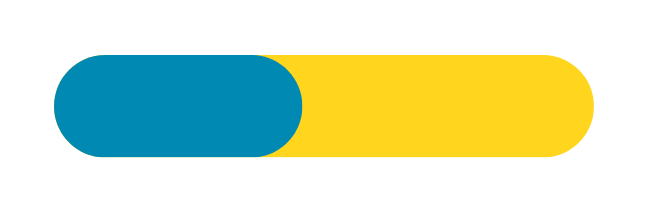 THANK YOU
Have any question?